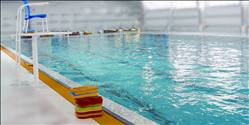 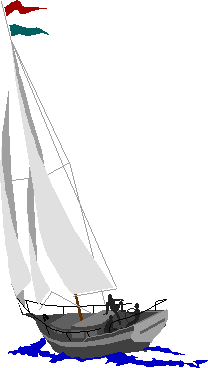 استخرهای شنا-الزامات عمومی
اهمیت بهداشتی آب استخرهای شنا
آب استخرهاي شنا اگر چه به مصرف شرب نمي رسد، اما به لحاظ كيفيت بايد بسيار شبيه به استاندارد آب آشاميدني باشد چرا كه در صورت آلوده بودن و تماس با بدن انسان و يا خورده شدن اتفاقي آن موجب انتقال بيماري به انسان مي شود و خصوصاً در مواردي كه آب داراي باقيمانده مواد گندزداي فعال مانند كلربه مقدار كافي نيست، باعث ايجاد بيماري مي شود.
علاوه بر باكتر يهاي نشانگر آلودگي مدفوعي (اشريشياكلي)، ميكرو ارگانيسم هاي بيماري زاي ديگر نيز در، آب آلوده ديده ميشوند. اين ميكرو ارگانيسمها شامل: سودوموناس آئروژينوزا، استرپتوكوك هاي مدفوعي ، مايكوباكتريوم مارينوم مي باشد كه مورد اخير ايجاد عفونتهاي مختلف چشم، گوش و پوست (به خصوص در افراد آسيب پذير و بيماراني كه سيستم دفاعي بدنشان تضعيف شده است) مي كند، ژيارديالامبليا، آنتامباهيستوليتيكا و بالانتيديوم كلي معمولاً از طريق بلعيدن آب آلوده به كيست، به انسان انتقال مييابد. وجود گونه هاي آكانتاموبا و نگلريا فلوري نيز در آب باعث ايجاد بيماري كشنده مننگوانسفاليت و عفونت ريوي مي شود. اوسيست كريپتوسپوريديوم نسبت به فرايند كلر زني مقاوم است و عدم كاركرد صحيح فيلتر هاي تصفيه باعث شيوع گاسترو آنتريت شديد (از طريق بلعيدن آب آلوده به اوسيست) مي شود
گونه هاي مختلف شيستوزوماي بيماري زاي انساني نيز به صورت سركر از طريق پوست به انسان انتقال مي يابد مانند شيستوزوما هماتوبيوم (عامل بيلارزيوس مثانه)و شيستوزوما بويس (عامل خارش پاي شناگران).
در هر صورت عدم رعايت استانداردهاي بهداشتي مي تواند بيماري هاي بسياري نظير حصبه، شبه حصبه،اسهال، عفونت هاي گوش و حلق و بيني و يا حتي بيماريهاي مقاربتي را به شخص استفاده كننده از آب آلوده استخر منتقل نمايد
با گندزدايي و زلال سازي دائمي و صحيح، مي توان آب استخر را در سطح بهداشتي قابل قبولي نگه داشت. در استاندارد ملي ايران به شماره 4575 برخي اطلاعات و الزامات مورد استفاده در گندزدايي و تصفيه آب هاي استخر شنا آورده شده است كه در جهت تكميل الزامات اين استاندارد و موارد مطرح شده در اين بخش مي تواند مورد استفاده قرار گيرد.
ويژگيهاي باكتريولوژيكي آب
ويژگي هاي فيزيكي و شيميايي آب استخرهاي شنا
تعمير و نگه داري
تزريق كننده هاي مواد گندزدایی كننده بايد به راحتي قابليت تميز شدن، تعويض، نصب و تعمير مجدد را داشته باشند
بهره برداري
نوع طراحي و ساخت سيستم گندزدایی كننده آب بايد به گونه اي باشد كه توقف هاي سيستم را به حداقل زمان ممكن كاهش دهد، بويژه هنگام قرار دادن مواد شيميايي وافزودني هاي مورد نياز در آن.
محافظ ها
تزريق كننده هاي مواد گندزدایی  كننده بايد داراي محافظ هايي باشد تا در صورت بروز هرگونه اختلال،حادثه و يا شكست در تجهيزات مربوطه امكان ورود مواد گندزدایی كننده به استخر شنا، سيستم لوله كشي استخر و يا محوطه آن وجود نداشته باشد و از برگشت جريان مواد گندزدایی كننده جلوگيري نمايد.
ظرفيت گندزدایی كردن
تزريق كننده هاي مواد گندزدایی كننده بايد قادر باشند مواد مورد نياز براي گندزدایی كردن استخر را تا 10 ميلي گرم بر ليتر كلر يا مواد مشابه  آن تامين نمايد تا در شرايط خاص جهت گندزدایی نمودن اشباعي استخر مورد استفاده قرار گيرد.
يادآوري- در طول مدت زمان گندزدایی  كردن اشباعي كه عموماً 1 تا 4 ساعت به طول مي انجامد ، نبايد هيچ شناگري درآب وارد شود . گندزدایی كردن اشباعي گاهي اوقات و در حالت هاي بسيار خاص نيازمند افزايش كلر باقي مانده تا 20 ميلي گرم بر ليتر نيز مي باشد.
كلر زني
ماده اي كه به گونه اي متداول براي گندزدايي به كار مي رود كلرين( (Cl2است. كارآيي گاز كلر براي كلرزني به علت اثرات ذرات اين فرآورده است كه پس از افزودن مقدار معيني از آن به آب ميكروارگانيسم هاي مضر را نابود مي سازد. كلر زني عمدتاً به دو منظور انجام مي شود:
1- گندزدايي آب كه منجر به كشتن باكتريها و ميكروارگانيزم هاي مضر آن مي شود.
2 اكسيداسيون آب كه منجر به تخريب و از بين بردن جلبكها، چربي هاي بدن، گرد و غبارها و ديگرموادي مي شود كه عامل اصلي تغيير رنگ، بو و مزه آب هستند.
از آنجايي كه كلر از يك سو داراي خطراتي براي چشمها و دستگاه تنفسي مي باشد و از سوي ديگر با اجزا سازه اي استخر و ديگر تجهيزات آن تركيب شده به آن صدمه و آسيب مي رساند و همچنين داراي بو و مزه نامطبوعي است، بايد با كمال دقت مورد استفاده قرارگيرد.
يادآوري 1- با توجه به اثرات سويي كه گاز كلر بر سيستم تنفسي شناگران بويژه شناگران خردسال دارد، در استخرهاي
سرپوشيده بايد از تجهيزات مناسب تهويه به منظور تخليه هواي داخل سالن كه حاوي مقادير زيادي گاز كلر متصاعد شده از
آب استخر مي باشد، استفاده شود.
علاوه بر گاز كلر، مشتقات كلر نيز در گندزدايي آب مورد استفاده قرار مي گيرند. اين مشتقات عبارتنداز:
هيپوكلريت سديم و هيپوكلريت كلسيم.
با توجه به اهميت گندزدايي آب عموماً توصيه مي شود به طور همزمان 2 واحد كلرزني در سيستم گندزدايي استخر تعبيه شود تا در صورت بروز اشكال و نياز به تعمير يك واحد، واحد ديگر وارد سيستم شود. مقدار كلرزني براي استخرهاي روباز نسبت به استخرهاي سرپوشيده، به علت متلاشي شدن كلر به وسيله نور آفتاب و جريان هواي آزاد، 5 تا 10 بار بيشتر است.
هشدار - گازكلر نه منفجر شونده است و نه قابل اشتعال اما بسيار سمي است و تنفس مستقيم آن فوق العاده خطرناك است.اين گاز مانند اكسيژن مي تواند باعث احتراق برخي از اجسام شود.
يادآوري 2 - استفاده از تركيبات كلردار با پايه اسيد سيانوريك ( و يا هر پايدار كننده ديگر كلر ) ممنوع مي باشد . استخرهايي كه در آنها تركيبات سيانوري يافت شود و يا مشخص شود كه از اين تركيبات استفاده مي نمايند بايد فوراً پلمپ شده و تا زماني كه اين تركيبات و اثرات آنها از محيط استخر زدوده نشود نبايد استخر مجدد راه اندازي شود.
يادآوري 3 - مشخصه فوق براي هر نوع استخر و براي هر كاربردي الزامي مي باشد
گاز كلر :هنگامي كه از گاز كلر فشرده براي گندزدایی كردن آب استخر استفاده مي شود، موارد زير بايد رعايت گردد:
 محل قرار گيري تجهيزات:
اتاق تزريق گاز كلر بايد در محل مناسبي با فاصله لازم از محوطه استخر مستقر گردد. محل اين اتاق بايد در جهت حركت باد يا هواي متحرك باشد (با اين فرض كه هواي متحرك به محوطه شناگران يا اتاق پرسنل منتقل نشود ). محل انبار گاز كلر و محل نگه داري تجهيزات تزريق كلر بايد مجزا از هم باشد . اين اتاق ها بايد در همان طبقه و يا طبقه بالا باشد . قرار دادن گاز كلر و تجهيزات مربوطه در اتاق هاي زيرين استخر ممنوع مي باشد
تهويه:
اتاق نگه داري گاز كلر بايد داراي يك هواكش تهويه به انضمام كانال انتقال هوا از كف اتاق باشد كه هوا را به نقطه امني در خارج از محوطه تخليه نمايد . يك هواكش نيز بايد در نزديكي سقف تعبيه شود . هواكش تهويه بايد به ازاء هر يك دقيقه يكبار هواي اتاق را تعويض نمايد . همچنين بايد يك هواكش اضافي در محل نگه داري سيلندر هاي گاز كلر كار گذاشته شود.
يادآوري - كليد هواكش بايد در محلي خارج از محل نگه داري سيلندرهاي گاز كلر نيز كارگذاشته شود تا در موقع بروزحادثه بتوان هواي محل نگه داري سيلندرها را بدون ورود به محوطه آن تخليه نمود
درب اتاق نگه داري گاز كلر:
درب اتاق نگه داري گاز كلر نبايد به سمت محوطه استخر شنا باز شود . درب بايد به طور مستقيم به سمت خارج از ساختمان استخر باز شود . درب اتاق بايد داراي يك شيشه نشكن جهت بازرسي اتاق وهمچنين داراي دستگاه اعلام خطر خودكار جهت تشخيص و اعلام نشت گاز كلر باشد و بايد قادر باشد به هواكش اضافي بند قبل دستور راه اندازي دهد.
سيلندرهاي گاز كلر:
تمامي سيلندرهاي گاز كلر بايد به طور محكم در جاي خود قرار داده شده باشند . سيلندرهايي كه در حال استفاده مي باشند بايد بر روي يك ترازو باشند كه با دقت حداقل 200 گرم قادر به نشان دادن وزن باشد .
محل قرار گيري سيلندر هاي گاز كلر بايد داراي شرايطي باشد كه سيلندر ها در معرض نور خورشيد قرارنگيرند. همچنين در نزديكي سيلندر ها نبايد لوله و يا مناطق داغ وجود داشته باشد. محل نگه داري سيلندرها بايد غير قابل دسترس توسط عموم افراد ، بويژه شناگران و افراد استفاده كننده از امكانات استخرباشد.
محل تزريق كلر:
عمل مخلوط شدن كلر و آب استخر بايد در همان اتاق نگه داري گاز كلر انجام گيرد، مگر اينكه از روش تزريق كلر نوع خلائي استفاده شود.
برگشت جريان:
دستگاه تزريق كلر بايد به روشي طراحي و ساخته شود كه به هيچ وجه امكان بازگشت آب يا رطوبت به داخل سيلندر گاز كلر وجود نداشته باشد.
شرايط تزريق
تزريق گاز كلر به هيچ وجه نبايد خارج از عملكرد نرمال دستگاه انجام شود.
8-1-7-2-9 دستگاه تنفس
يك دستگاه تنفس با الزامات و تاييديه هاي ارگان ذيصلاح بايد در محل وجود داشته باشد . دستگاه تنفس بايد در يك كابينت مجزا و خارج از اتاق نگه داري گاز كلر قرار داده شود.
9-1-7-2-9 شناسايي نشتي
يك ظرف آمونياك براي تشخيص نشتي بايد در محل نگه داري گاز كلر وجود داشته باشد.
علايم هشدار دهنده:
علايم هشدار دهنده لازم در خصوص نحوه استفاده از تجهيزات و نكات ايمني بايد در محل نگه داري سيلندرهاي گاز كلر نصب گردد.
دستورالعمل ها:
دستورالعمل هاي نحوه استفاده و نيز شيوه عملكرد در صورت بروز حادثه بايد در محل وجود داشته باشد.
هنگامیكه از روش تزريق هيپوكلريت استفاده مي شود، الزامات ذيل بايد مد نظر قرار بگيرد:
-1 در اين روش، تزريق هيپوكلريت بايد بدون وقفه و تحت هر شرايط فشاري سيستم گردش آب و بدون قطع پمپ مكشي گردش آب انجام گيرد.
-2 در صورتي كه از محلول هيپوكلريت سديم براي عمل گندزدایی كردن استفاده گردد بايد از 2 تانكرذخيره محلول به نحوي كه هر كدام حداقل مقدار ذخيره يك روز را داشته باشند، اس تفاده شود . از آنجايي كه هيپوكلريت سديم به آساني تجزيه شده و اثرش را از دست مي دهد بايد در جاي تاريك و خنك نگه داري شود. تمامي ظروف نگه داري اين ماده شيميايي بايد به وضوح داراي برچسب نشان دهنده محتواي آنها باشند.
زماني كه از هيپوكلريت كلسيم جهت گندزدايي آب استخر استفاده مي شود، مراقبت هاي ويژه اي بايد جهت جابجايي و اختلاط مواد شيميايي بكارگرفته شود تا از احتمال بروز آتش و يا خطر انفجار اجتناب گردد. براي نگه داري مخازن هيپوكلريت كلسيم بايد از محلي استفاده شود كه كاملاً خشك و بالاتر از سطح زمين باشد. همواره بايد از مواد پاكيزه و خالص استفاده شود. ضمن اينكه در اختلاط ميان مواد شيميايي وبايد مواد شيميايي را داخل آب ريخت، از ريختن آب داخل مواد شيميايي بايد جداً خودداري نمود.
دستورالعمل هاي بكار گيري تجهيزات و مواد شيميايي كه توسط سازنده دستگاه ارايه مي شود بايد به طوردقيق رعايت گرديده و فقط توسط افراد آموزش ديده بكار گرفته شود.
ازن 

استفاده از روش تزريق ازن تنها زماني مورد تاييد است كه به عنوان يك مكمل براي روشهاي گندزدایی كردن با كلر يا برم مورد استفاده قرار گيرد . زماني كه از اين روش نيز بهره گرفته شود بايد الزامات و قوانين لازم رعايت گردد.
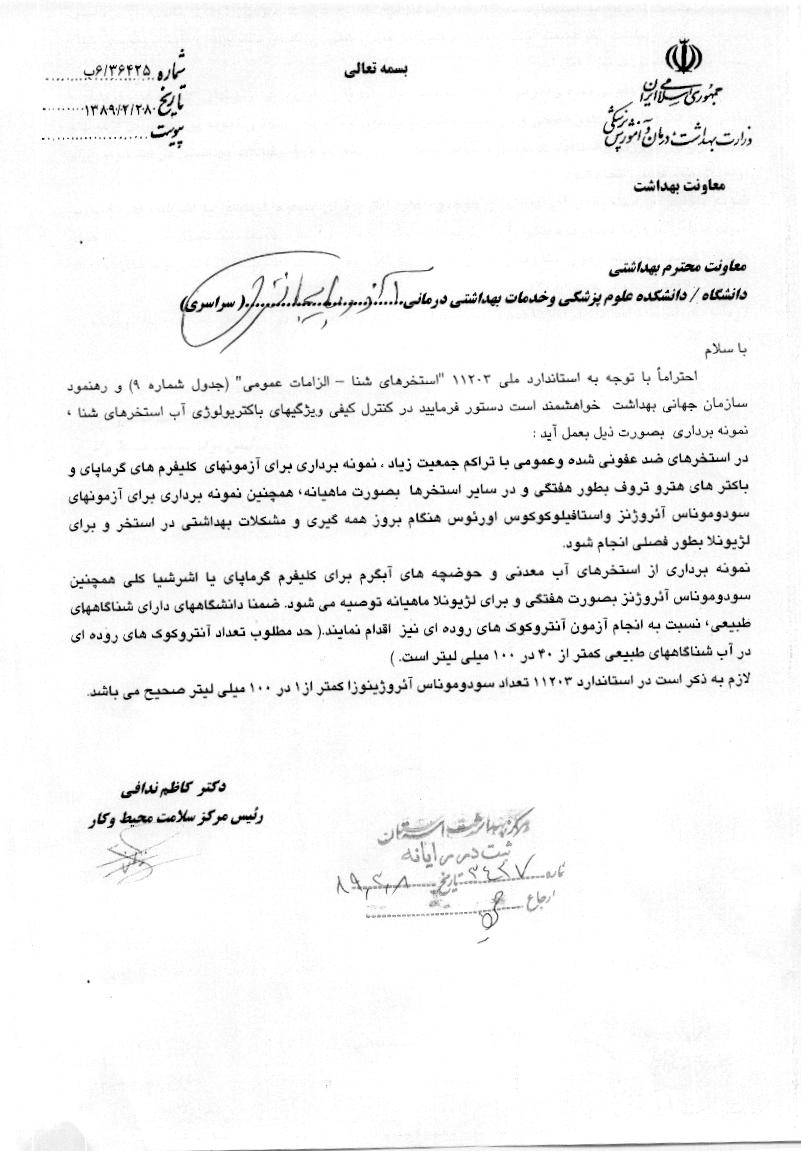 گردش آب در استخر
1-10 كليات
هدف از طراحي و ساخت سيستم گردش آب در استخر اين است كه آب آلوده به گونه اي پيوسته و موثربه ميزان مشخصي از استخر بيرون كشيده شده و به سمت مركز گندزدايي برده شده و سرانجام پس ازتصفيه بار ديگر به استخر برگردانده شود تا بدين ترتيب ميزان پيش بيني شده و مورد نياز گندزدايي و زلال بودن آب استخر بدست آيد. كارآيي سيستم گردش آب به گزينه ميزان گردش آب و ترتيب مناسب برداشت آب آلوده و بازگرداندن آب تصفيه شده به استخر بستگي دارد.
نرخ گردش آب
بديهي است كه ميزان گردش آب در يك استخر عنصري اساسي در تعيين ابعاد تجهيزات تصفيه آب(مانند لوله ها، پمپ ها، فيلتر ها و غيره) بوده و هزينه و ظرفيت دستگا هها را تحت تاثير قرار ميدهد. اين مطلب بايد از همان ابتداي طراحي استخر به كمك كارشناسان مربوطه مشخص گردد. اما مهمتر از آن اثري است كه بر ميزان گندزدايي و زلال شدن آب خواهد گذاشت. براي طراحي اوليه بايد براي زمان گردش آب(يعني مدت زمان لازم براي اين كه كل آب استخر از فيلتر عبور كند) از داده هاي جدول اسلاید بعدی استفاده نمود.
محل اتصال دريچه هاي تخليه آب آلوده يا ورود آب گندزدايي شده در كاسه استخر داراي اهميت ويژه اي است زيرا در بخش كم عمق استخر، كه بيشتر مورد استفاده قرار مي گيرد، آلودگي در سطح و در عمق آب بيشتر است. بنابراين اتصالات و مجاري بايد به گونه اي باشند كه تمركز آلودگيها را در اين بخش از استخركاهش دهد. روشي كه عمدتاً مورد استفاده قرار مي گيرد، ورود آب تازه (گندزدايي و تصفيه شده) در بخش كم عمق استخر و تخليه آب آلوده از طريق كانال سرريز سراسري و از طريق مجراي تخليه واقع در بخش عميق استخر است
نرخ گردش آب انواع استخرهاي شنا
مواد و روش هاي ديگر
علاوه بر روش هاي فوق امروزه از پرتو ماوراء بنفش و همچنين يون نقره نيز جهت گندزدایی كردن استخرآب استفاده مي شود. همچنين روش جديدتر، استفاده ازفيلترهاي نانومتري مي باشد كه مانع از عبورمولكولهاي آلي زيستي و ديگر مولكولهاي آلي بزرگ مي شود كه اندازه آنها بزرگتر از نانومتر است. در خصوص روشهاي مندرج در اين بند و ساير روشهاي گندزدايي، تایيديه هاي لازم بايد از ارگان صادر كننده مجوز و درصورت لزوم ساير ارگان هاي ذيصلاح نظير وزارت بهداشت اخذ گردد
فيلتراسيون
1-3-9 كليات فيلتراسيون
يكي از مهمترين و حساس ترين مباحثي كه بايد در طراحي تاسيسات استخر در نظر داشت، بحث فيلتراسيون آب استخر مي باشد. در اهميت اين موضوع بايد گفت كه اگر تصفيه آب استخر به صورت صحيح انجام نگيرد، استفاده از استخر غير ممكن خواهد بود. فيلترها به منظور جداكردن آلودگيهايي همچون ميكرو ارگانيسم ها و بعضي باكتري ها مورد استفاده قرار مي گيرند.
در فرايند فيلتراسيون، اولين بخش از آبي كه از استخر بيرون كشيده مي شود را ميتوان به عنوان آب كاملاً كثيف در نظر گرفت. به لحاظ اختلاط دائمي آب تميز ورودي و آب كثيف باقيمانده در استخر، هربخش بعدي آب خارج شده تركيبي خواهد بود از نسبت كمتري آب كثيف و مقدار بيشتري آب تميز. درانتهاي يك بار گردش كامل، وقتي كه آب فيلتر مي شود، درصد تصفيه آب % 63 بعد از دو بار گردش درحدود % 86 و بعد از سه بار گردش % 95 خواهد بود
بعد از سه بار گردش افزايش درصد تصفيه اندك مي باشد
كه اين نشان مي دهد كه با سه بار گردش، آب به نحو مطلوبي تصفيه مي شود اما اين تحت شرايطي است كه كليه تجهيزات و دستگاهها به صورت ايده آل عمل نموده و مواد جاذب و نگه دارنده ذرات معلق آب نو باشند. بنابراين در شرايط واقعي جهت دستيابي به نتيجه مطلوب براساس راندمان سيستم فيلتراسيون،گردش آب بايد به تعداد مورد نياز ادامه يابد.
http://www.isiri.org
موسسه استاندارد و تحقیقات صنعتی ایران
استانداردها
فهرست استانداردهای ملی
شماره استاندارد: 11203
موضوع: استخرهای شنا-الزامات عمومیچاپ: 1سال تصويب: 1387فايل: http://www.isiri.org/portal/files/std/11203.pdfICS_Code: 97/220/10رشته: کمیته ملی استاندارد مهندسی پزشکی
با تشکر از توجه شما